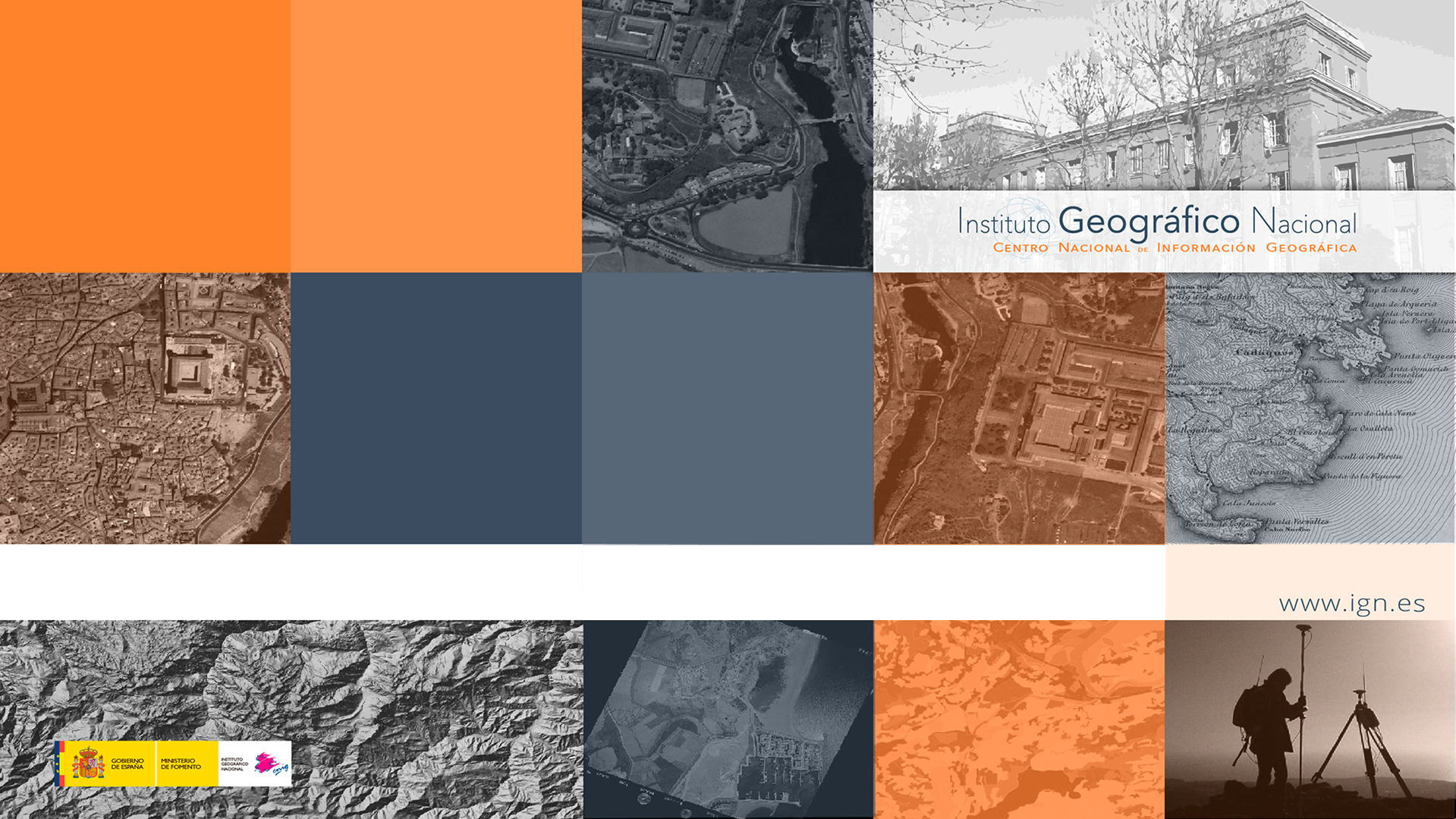 OGC DGGS
Antonio F. Rodríguez
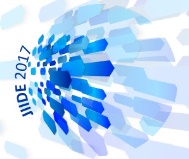 FORO  ILAF  OGC
Lisboa, 2017-11-17
DGGS Specification
Discrete Global Grid Systems Abstract Specification v1.0
http://docs.opengeospatial.org/as/15-104r5/15-104r5.html 
2017
    Geoscience Australia
    Landcare Research New Zealand
    University of Calgary
    PYXIS
    SpaceCurve
    Zhengzhou Institute of Surveying & Mapping
    ESRI
Resumen
Un DGGS es un sistema de referencias espaciales que utiliza una teselación jerárquica de celdillas de igual área que particionan e indexan el globo. 

Sus características son:
Estructura de celdillas
La geocodificación
Los algoritmos y las funciones matemáticas asociadas

En este documento se definen 
El marco conceptual de los componentes de un DGGS
Y su variabilidad
Idea básica
Teselar la esfera con una jerarquía de poliedros regulares





		          tetraedro	   cubo	     octaedro         icosaedro       dodecaedro…
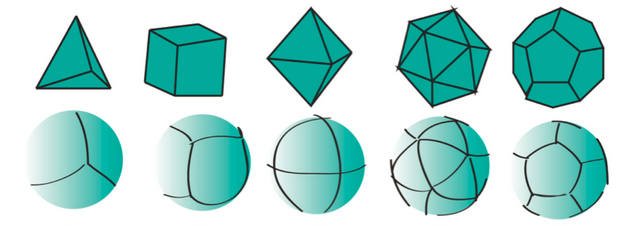 El regreso de los sólidos pitagoricos
Teselaciones
Frente a teselaciones no regulares
Tamaño y forma variables



Teselaciones regulares o cuasirregulares
Triángulos
Hexágonos con 12 pentágonos
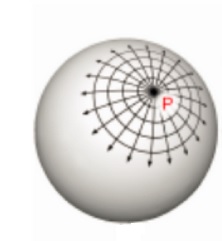 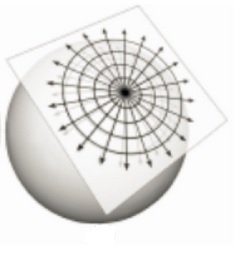 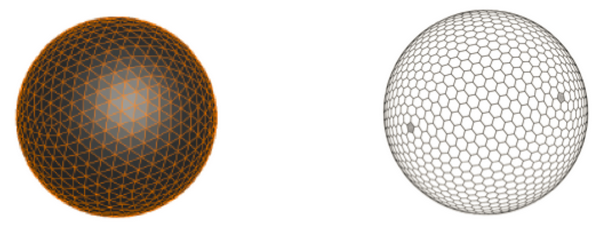 ¿Y la indexación?
Se resuelve mediante curvas analíticas que van rellenando la superficie 2D de manera predecible como la curva de relleno de Morton






Sistemas cartesianos: 	propiedades de nos enteros y reales en el plano
DGGS: 			propiedades de las curvas de relleno en la esfera
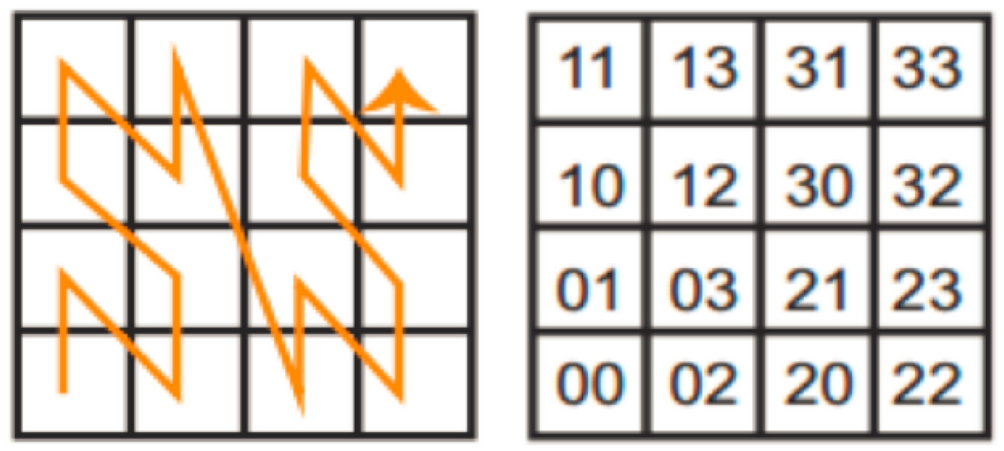 Curvas de Relleno
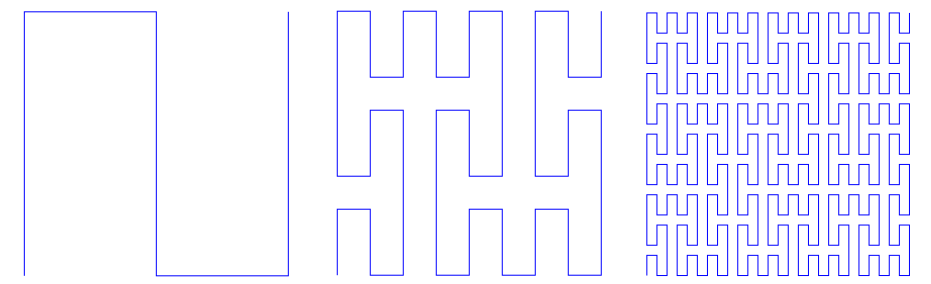 Curva de Peano 



Curva de Hilbert
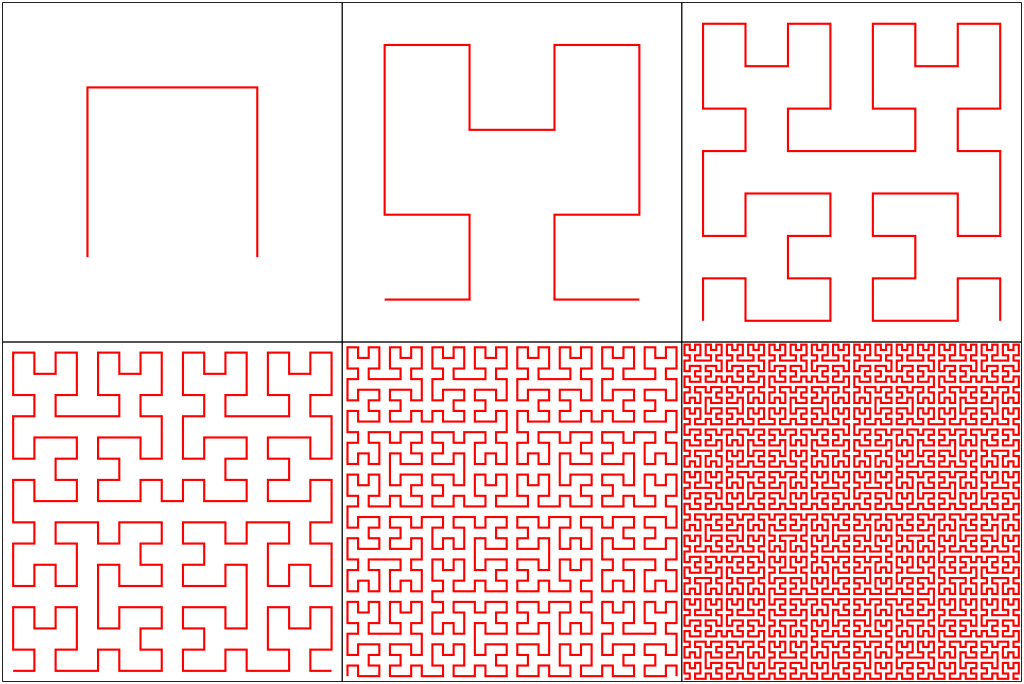 Curva de Gosper
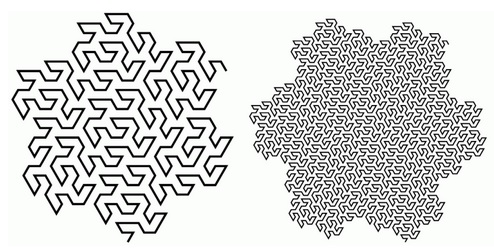 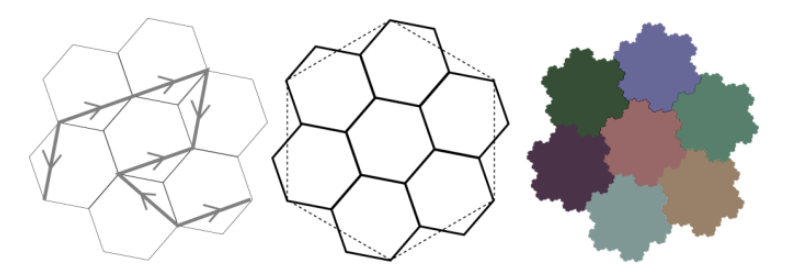 Fuente: https://spacefillingcurves.wordpress.com/
Alcance
La especificación abstracta define:
El modelo esencial
Los requisitos esenciales
Que debe cumplir un OGC DGGS (Sistema de Malla Global Discreta)

Define
Un DGGS como S. de Referencia geocéntrico basado en una teselación jerárquica de celdillas de igual área
Qué características debe cumplir
Los algoritmos esenciales para utilizarlo

Habrá que definir en el futuro un registro de DGSS
DefinicionesDiscrete Global Grid System
Un Sistema de Mallas Globales Discretas (DGGS) se construye como una secuencia de varias DGG
DGGS: una DGG inicial y varias DGG refinadas con celdillas cada vez menores

Tipos de arco
Entre vértices puede tomarse: geodésica, camino más corto, círculo menor…

Geocodificación
Proceso de asignar un id. Geodésico a una celdilla de un DGGS

Razón de refinamiento
Razón del nº de celdillas hija en que se divide una capa de celdilla padre
Métodos de refinamiento
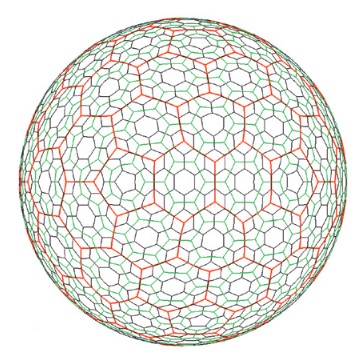 Requisitos
Un DGGS debe tener un marco de referencia y unos algoritmos funcionales

Las celdillas de una teselación debe cubrir todo el globo sin huecos ni solapes

Se pueden extender todos los conceptos de la esfera al elipsoide

Las celdillas tienen igual numero de vértices que de arcos (3, 5, 6, 8) y su forma se deriva de los 5 sólidos de Platón y los 13 de Arquímedes

Para cada nivel de refinamiento se debe definir una precisión (incertidumbre del área/valor del área de 1 celdilla)

Las celdillas de un mismo nivel deben tener la misma área (dentro de la precisión definida)
Requisitos
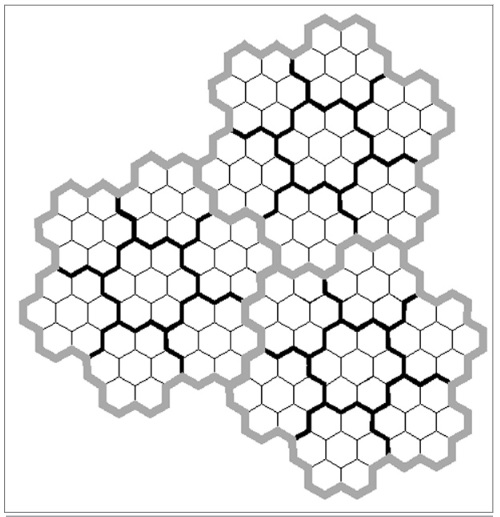 Las celdillas pueden cambiar de forma de un nivel a otro

Ej.: Exágonos y pseudoexágonos
Requisitos
Un DGGS debe tener
Forma de celdilla
Una teselación inicial
Método de refinamiento
Algoritmo de indexación

Cada celdilla de un nivel puede identificarse y localizarse por las coordenadas de su centroide (C. de G.)

Un DGGS debe tener algoritmos funcionales
Operaciones de cuantización: asignar datos a una celdilla y recuperarlos
Operaciones algebraicas, sobre los datos que contiene y para navegar por ellas
Operaciones de interoperablidad, para transformar datos a otros GDDS o a un CRS
Operaciones algebraicas
Operaciones algebraicas
Para moverse de una celdilla a otra
De celdilla-hija a celdilla-padre o al revés, de una celdilla a sus vecinas

Para hacer operaciones de análisis espacial
Por ejemplo para hallar relaciones topológicas entre celdillas con el Modelo de 9 intersecciones
Deducir relaciones topológicas entre dos objetos hallando las intersecciones de 
     interior, frontera y exterior 
     de un objeto con los del otro
Cuantización
Tipos de cuantización
A una celdilla se le puede asignar
Una tesela, con datos a su vez dentro
Valor de datos
Unas coordenadas
Una etiqueta
Una renderización
Ventajas de los DGGS
Los DGGS sirven para datos ráster, vectoriales y para mezclarlos
Puede ser una buena manera de ligar datos estadísticos y geográficos
Por fin unidades de distribución regulares y esféricas
Versatilidad

Los SIG van a poder aplicar directamente la geometría esférica

La Tierra no es plana
Algunos de los retos que se plantean
Poca consciencia de las DGGS y muy pocas impmentaciones (por ahora)
Resistencia al cambio
Software por desarrollar
Software actual, grandes proveedores de datos (NMA, Globos virtuales, fuentes de imágenes de satélite…) no están preparados
Proceso largo y costoso  



Tomado de una presentación de GeoScience Australia 
en un Encuentro de integración de IG + E
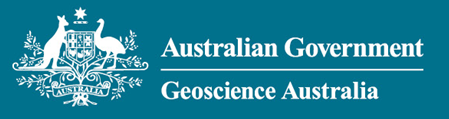 Bibliografía
“Geodesic Discrete Global Grid Systems” de Kevin Sahr, Denis White, and A. Jon Kimerling, 2003
http://webpages.sou.edu/~sahrk/dgg/pubs/gdggs03.pdf 

“Discrete global grids for digital earth” de M F Goodchild, 2000

Hasta 47 referencias
Conclusiones
Abstract Specification
Sienta las bases teóricas

DGSS interoperability Interface Protocols
Futuro OGC Extension Standard

Hay toda una comunidad GDDS

Línea muy prometedora
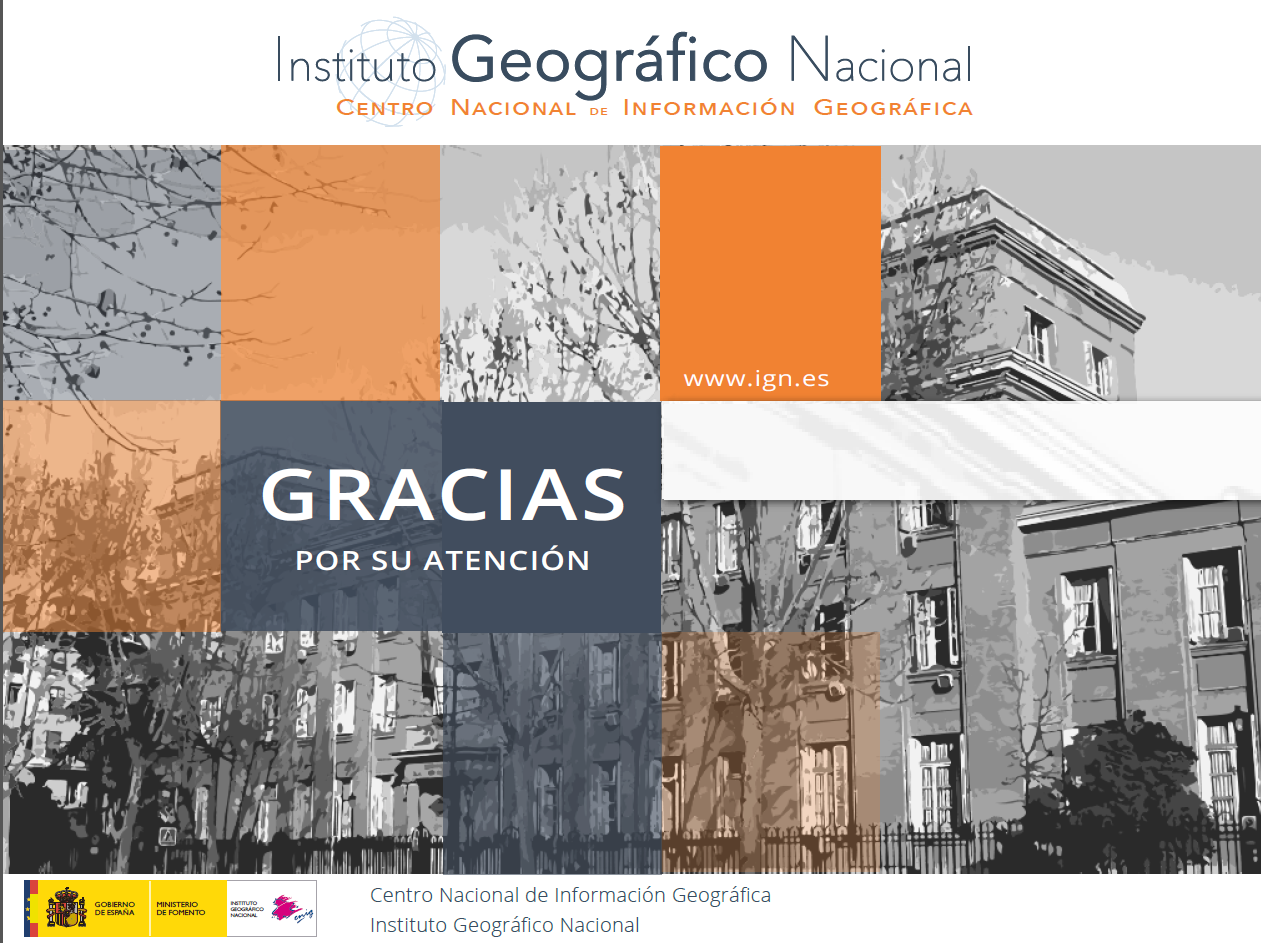 Nombre y apellidos
correo@fomento.es